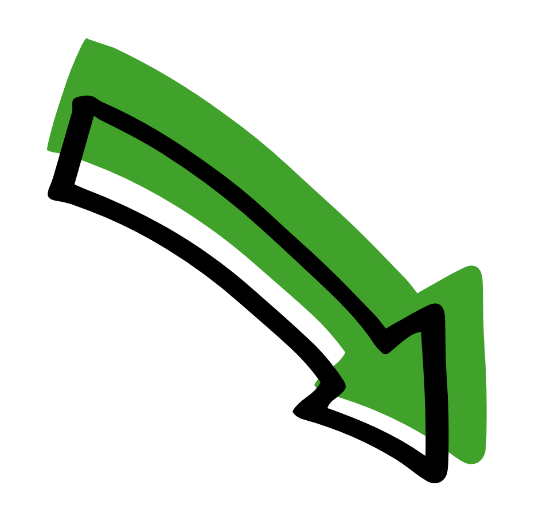 Ddim yn ymateb nac yn anadlu.
Hyrwyddwyr cymorth cyntaf
Sut i helpu rhywun nad yw’n ymateb nac yn anadlu
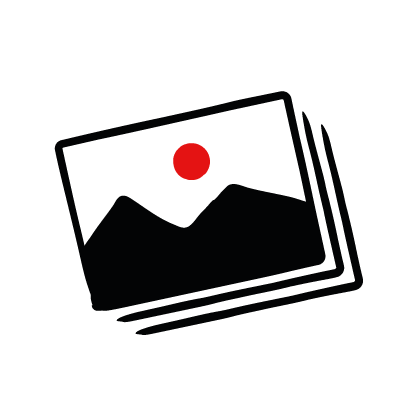 Sgiliau cymorth cyntafDdim yn ymateb nac yn anadlu – gweithgaredd dysgu
Gweithgaredd gosod mewn trefn

Rhowch y lluniau ar y sleid nesaf mewn trefn er mwyn helpu rhywun nad yw’n ymateb nac yn anadlu

Allwch chi ddangos y drefn gywir o ran beth i’w wneud pan fydd angen cymorth cyntaf ar rywun? 

Gallwch edrych ar y cerdyn ‘sut i helpu’ rhywun nad yw’n ymateb nac yn anadlu i’ch helpu.
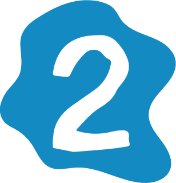 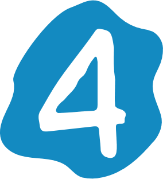 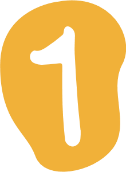 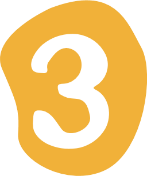 Sgiliau gosod mewn trefn
2
Sgiliau cymorth cyntafDdim yn ymateb nac yn anadlu – gweithgaredd dysguRhowch y rhifau ar y lluniau yn y drefn rydych chi’n meddwl fyddai orau i helpu rhywun nad yw’n ymateb nac yn anadlu
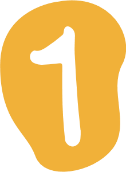 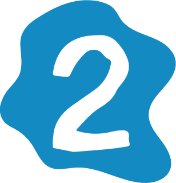 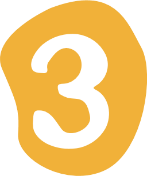 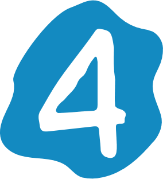 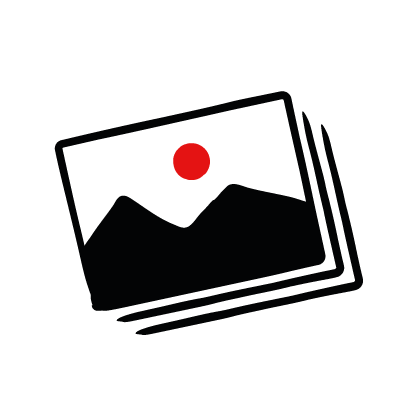 Sgiliau gosod mewn trefn
3
Sgiliau cymorth cyntafDdim yn ymateb nac yn anadlu – gweithgaredd dysguNawr, gwiriwch i weld a ydych wedi rhoi’r camau yn y drefn gywir
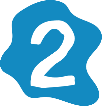 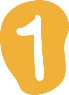 Sut i helpu rhywun nad yw’n ymateb nac yn anadlu

Edrychwch i weld a yw’n anadlu. Gwyrwch ei ben yn ôl - A yw ei frest yn symud? Allwch chi ei glywed, ei weld neu ei deimlo’n anadlu? Os mai ‘na’ yw'r ateb, yna nid yw’n anadlu.

Ewch i roi gwybod i oedolyn a ffonio 999 ar unwaith.

Dechreuwch wasgu’r frest drwy wthio’n gadarn yng nghanol ei frest i fyny ac i lawr. Gwthiwch y frest yn galed ac yn gyflym yn rheolaidd nes bydd help yn cyrraedd, neu dywedwch wrth oedolyn am wneud hynny.
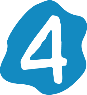 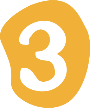 Sgiliau gosod mewn trefn
4
Cerdyn sut i helpu rhywun nad yw’n ymateb nac yn anadluAtgoffwch eich hun o’r camau i’w cymryd i helpu rhywun nad yw’n ymateb nac yn anadlu
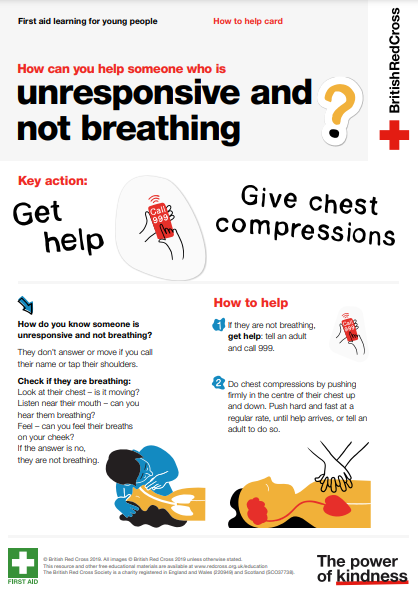 Testun troedyn
5